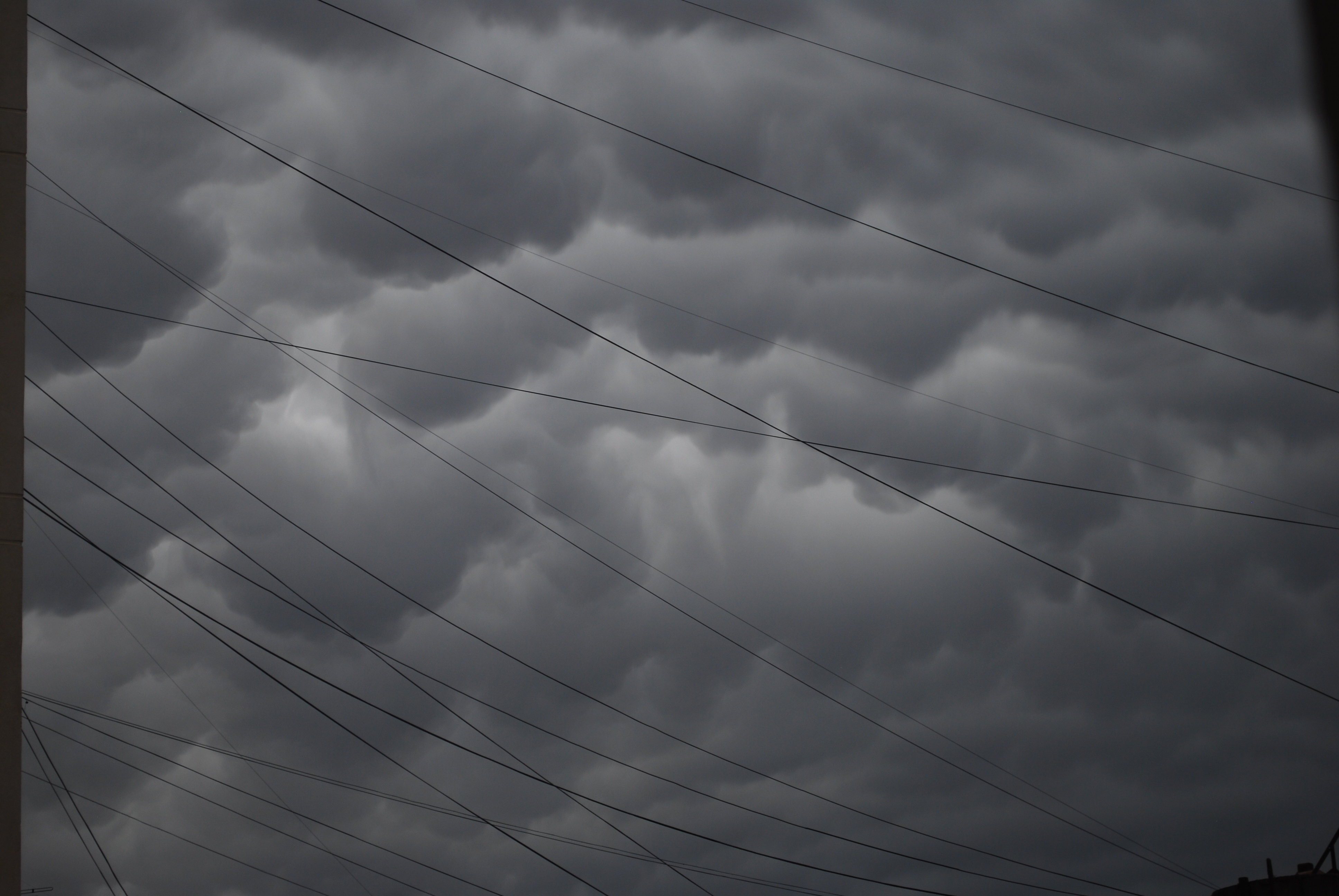 The PLENK, The PLE and We
Stephen Downes
December 1, 2010
Synergic3
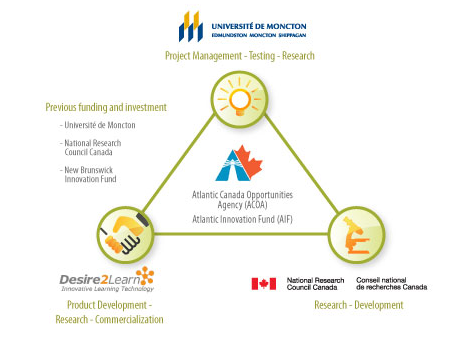 http://www.synergic3.com/
Instructional Design
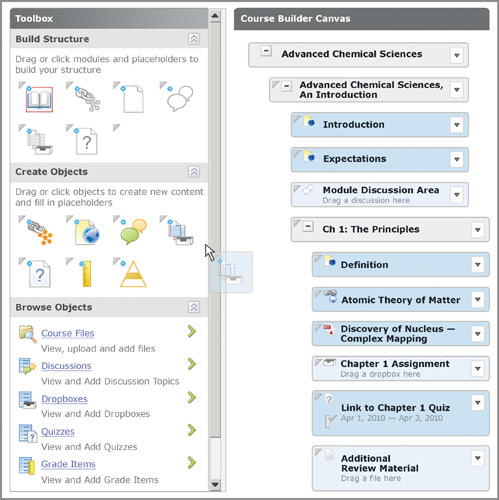 http://www.desire2learn.com/news/newsdetails_161.asp
Research Agenda
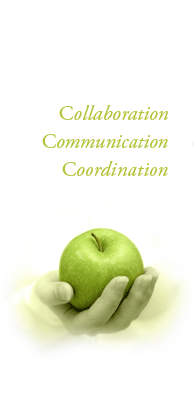 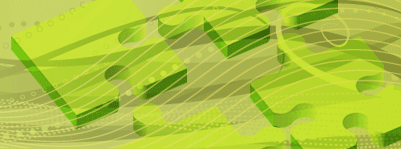 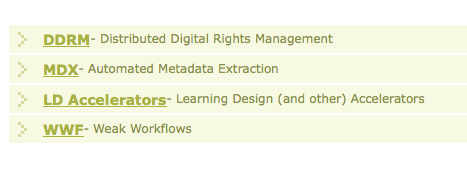 OLDaily
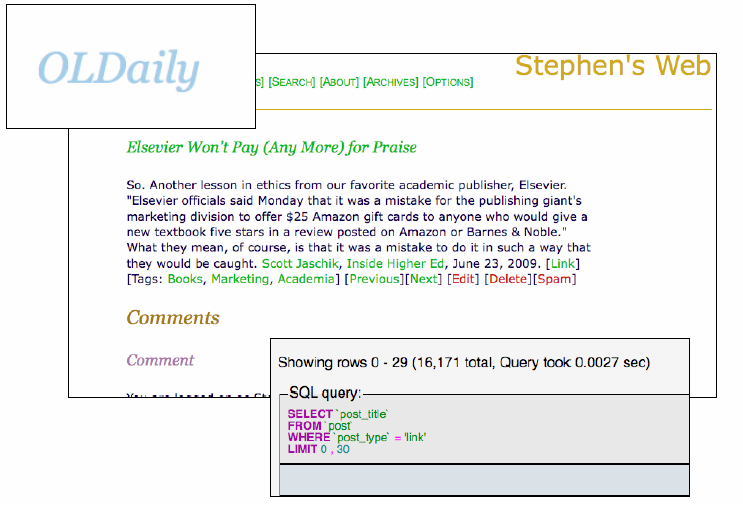 http://www.downes.ca/news/OLDaily.htm
Using networks to learn…
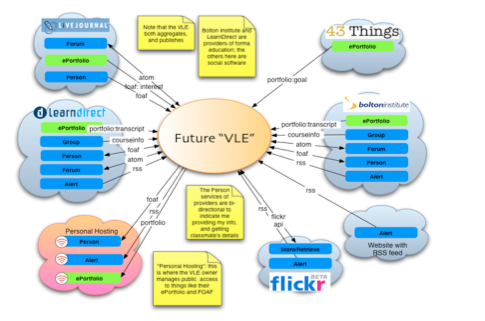 The Personal Learning Environment
Image: http://www.cetis.ac.uk/members/ple/resources/edf.ppt
http://ple.elg.ca/
Aggregating
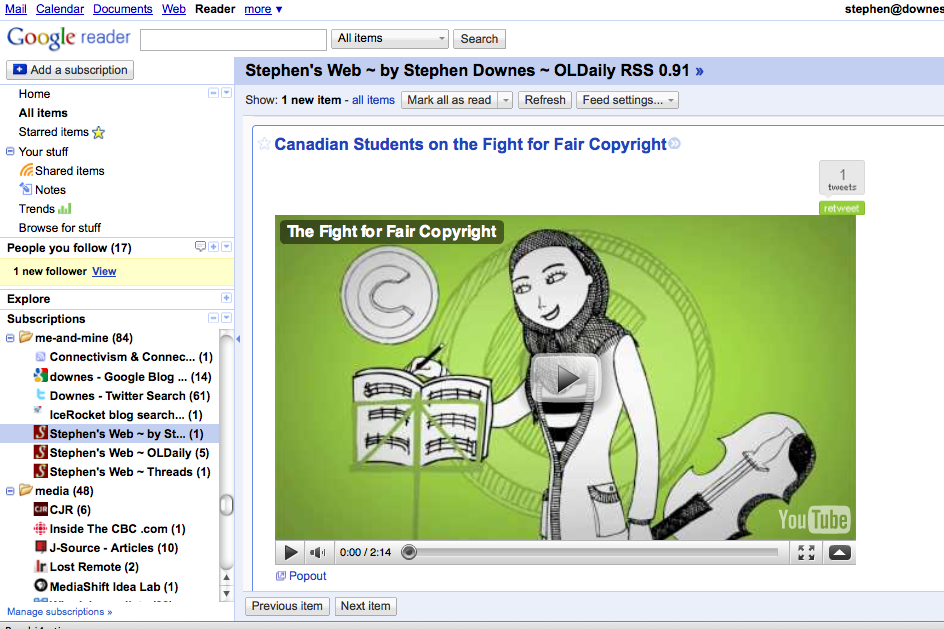 http://www.google.com/reader/
Connectivism Course
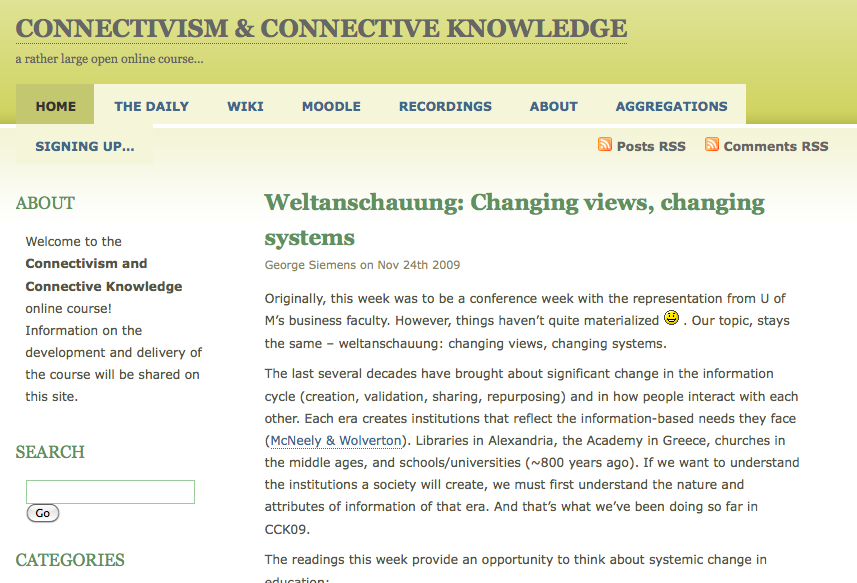 http://ltc.umanitoba.ca/connectivism/
Critical Literacies
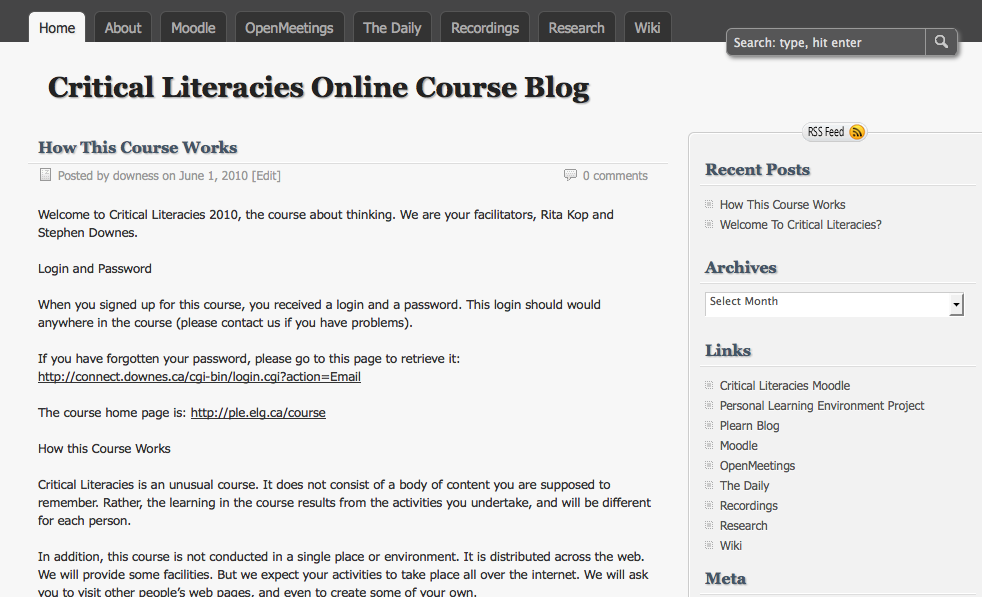 http://ple.elg.ca/course/?page_id=2
Course Structure
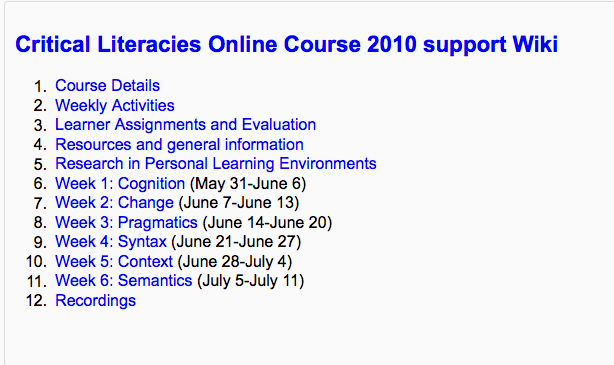 http://ple.elg.ca/course/moodle/mod/wiki/view.php?id=2
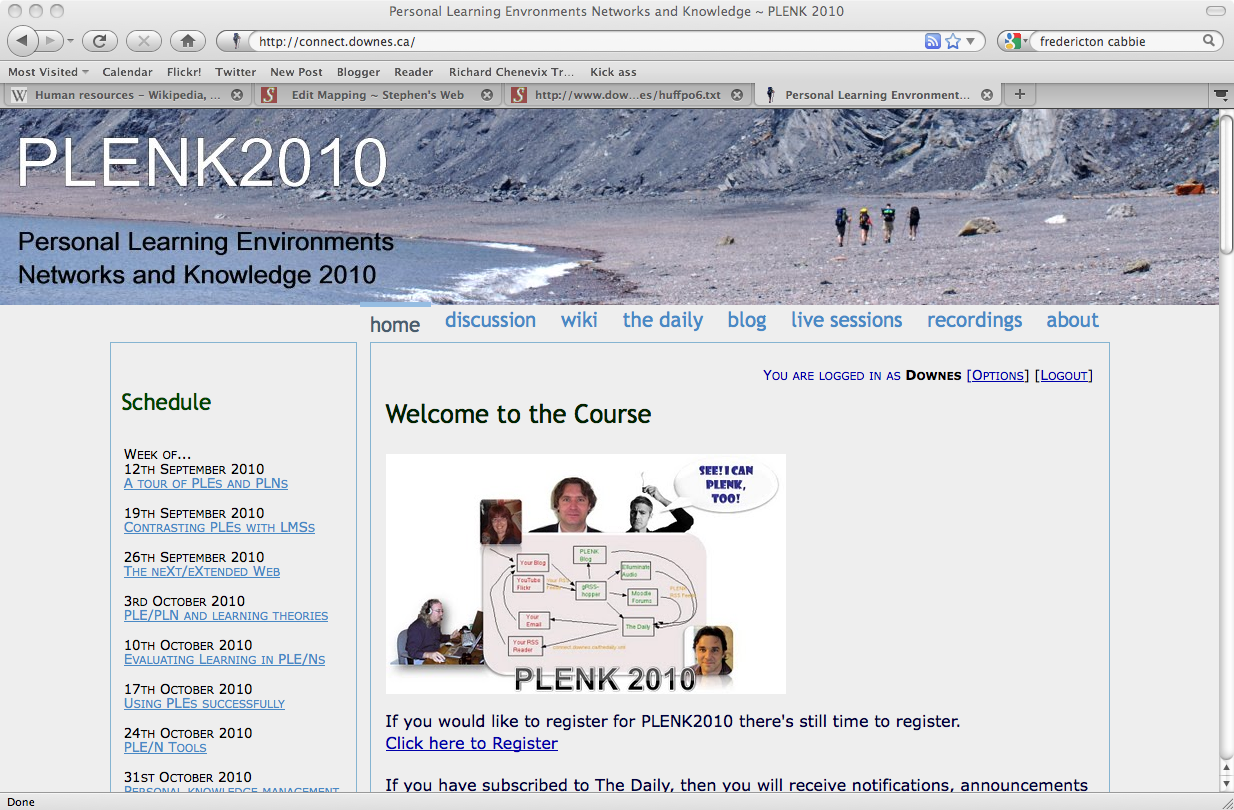 http://connect.downes.ca/
An instantiation of these constraints
A distributed learning environment
The MOOC
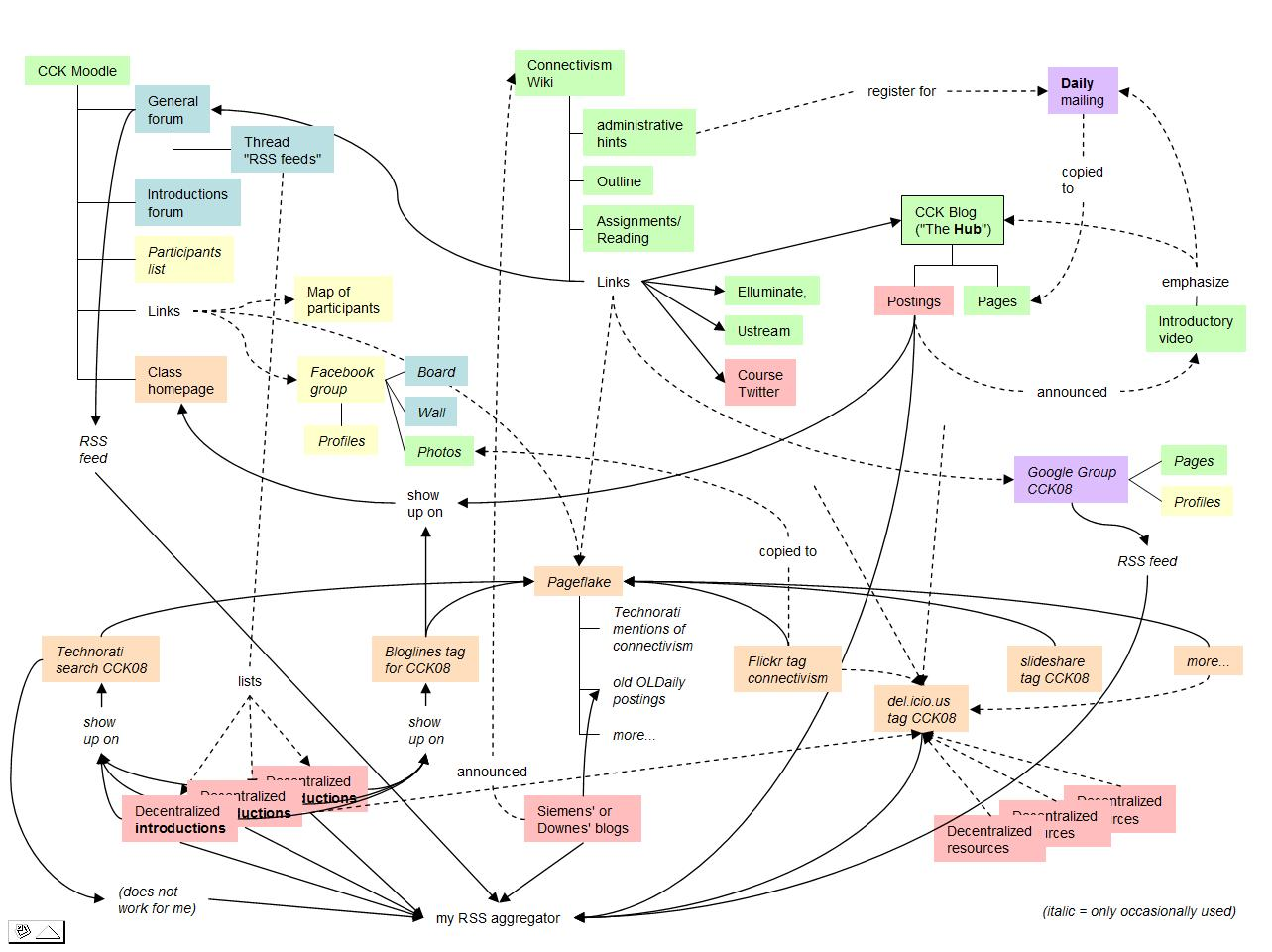 #PLENK2010
http://connect.downes.ca/
A tool for learning networks
It functions as a node
Not as part of a mass
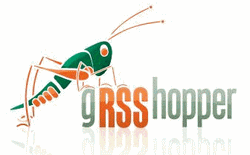 gRSShopper
http://connect.downes.ca/cgi-bin/admin.cgi
http://grsshopper.downes.ca/
We are still in a world of mass, of masses of people, votes, ideas
These are the properties of the individual, applied to the whole
	But the knowledge of a whole doesn’t lie in the parts – it lies in how these parts are organized.
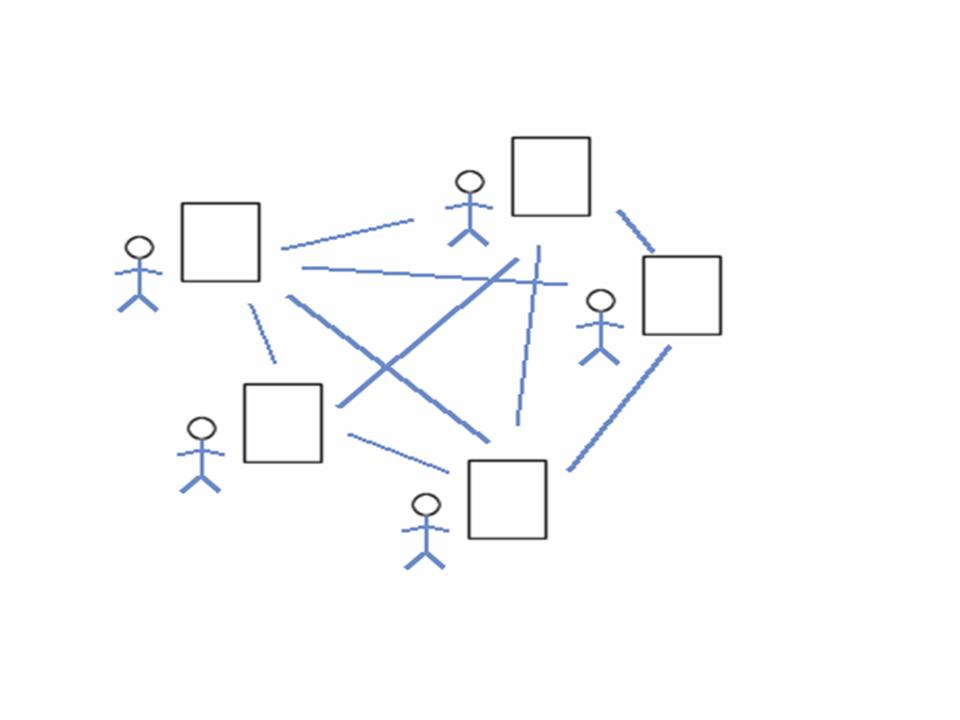 Collective Connective Intelligence
http://www.downes.ca/post/43456
We’re trying to understand society by collecting individuals
But a sand castle isn’t just a pile of sand
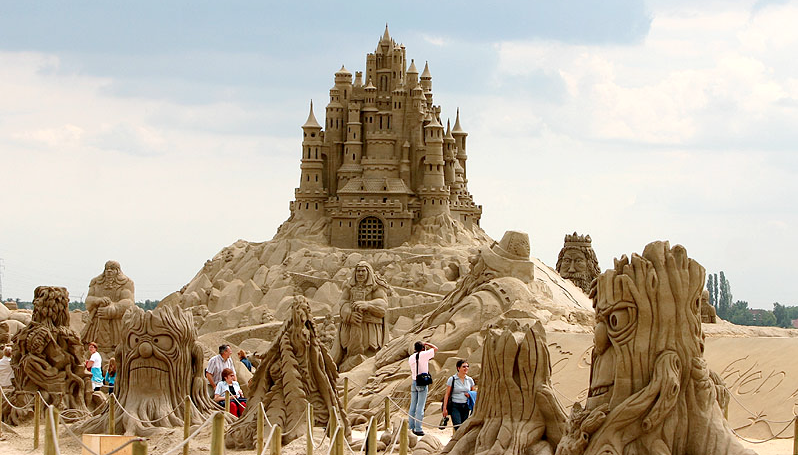 Image: http://pixdaus.com/single.php?id=25529
Organization
http://www.downes.ca/presentation/257
Knowledge is distributed across a network of connections
Learning is the ability to traverse and grow those networks
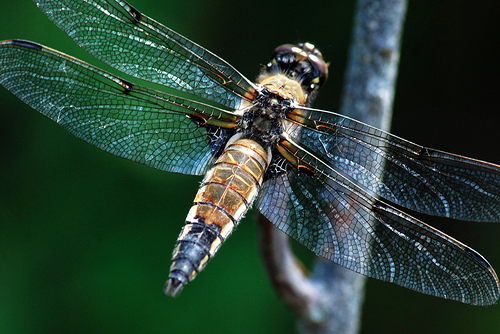 Connectivism
http://www.downes.ca/post/38653
A connectivist course does not consist of a single identifiable group of people stepping through the same activity.
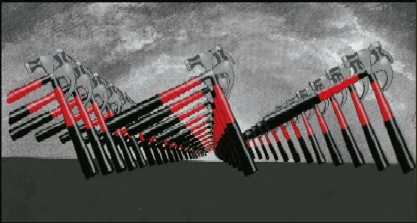 There is no curriculum, no body of knowledge - McGuffin
The product of learning is the learner
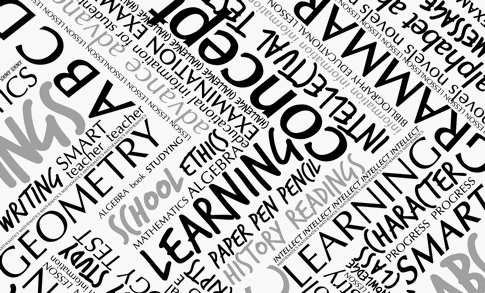 Fernando Flores
Emotional Fortitude

21st century skills
Image: http://www.masternewmedia.org/news/2008/06/01/making_sense_of_new_technologies.htm
Engagement and Empowerment
http://www.downes.ca/post/51122
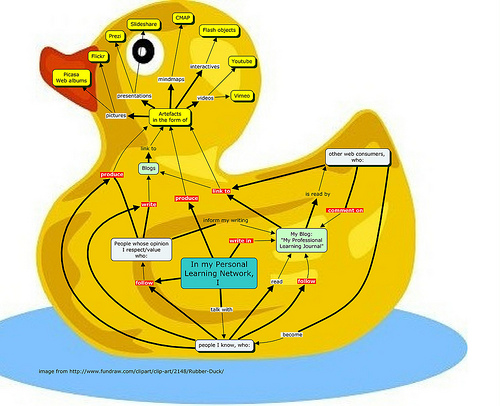 Views from participants in PLENK2010
Image: http://www.flickr.com/photos/34318133@N03/5110104036/#/
Connectivist Duckworks
http://enperfektlektion.blogspot.com/2010/10/would-i-pay-for-mooc-like-plenk2010_23.html
Stephen Downes
http://www.downes.ca
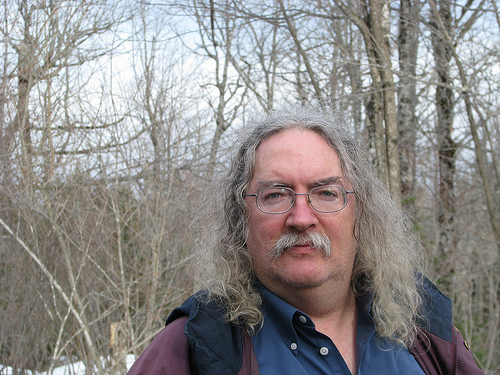 Author
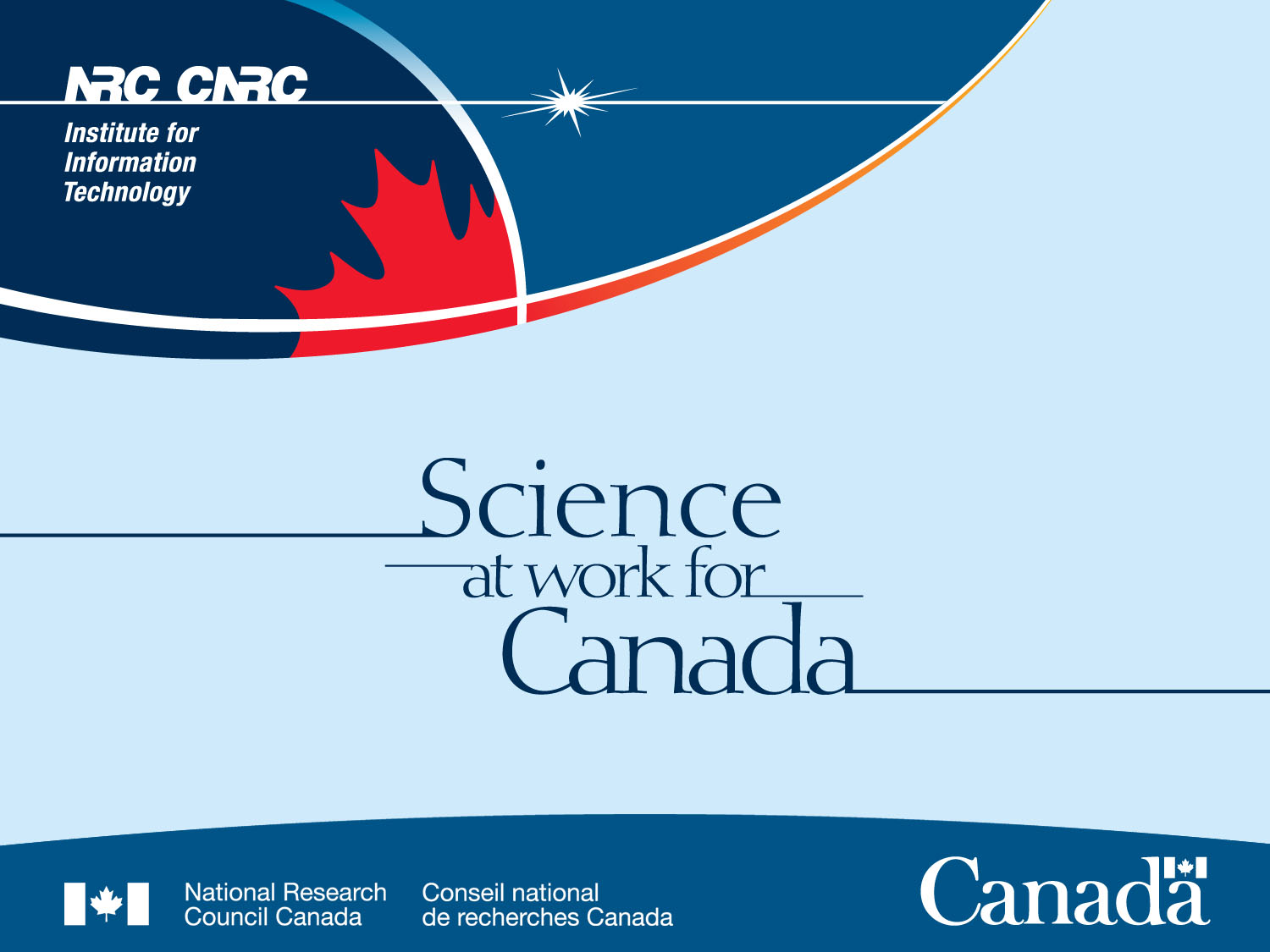 http://www.downes.ca